Jeudi 15 aoûtFrançais PreAP/AP
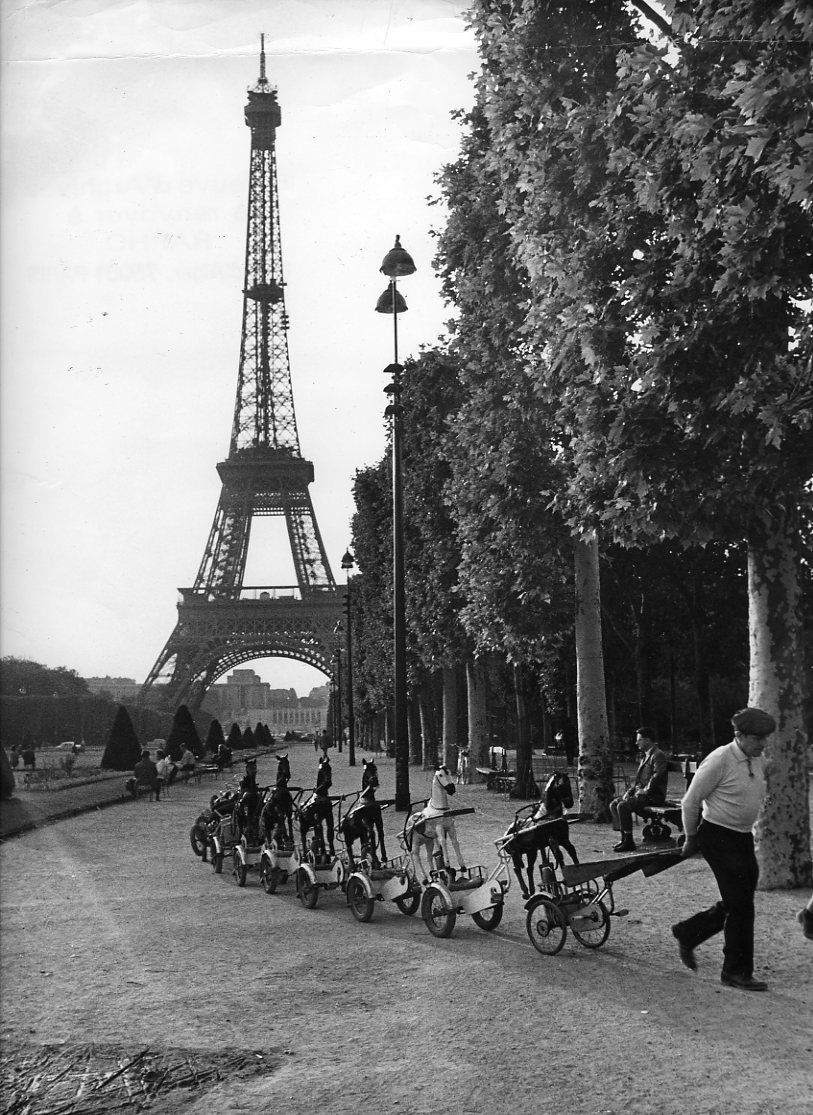 Intouchables
Jeudi 15 aoûtFrançais I
Please take your song packets
You will listen to the nasals again please pay attention to the spelling and the pronunciation
 

https://www.youtube.com/watch?v=mDcR5ggrv0o
https://www.youtube.com/watch?v=390RDHnQy9I

Do the phonetic ex – please turn in
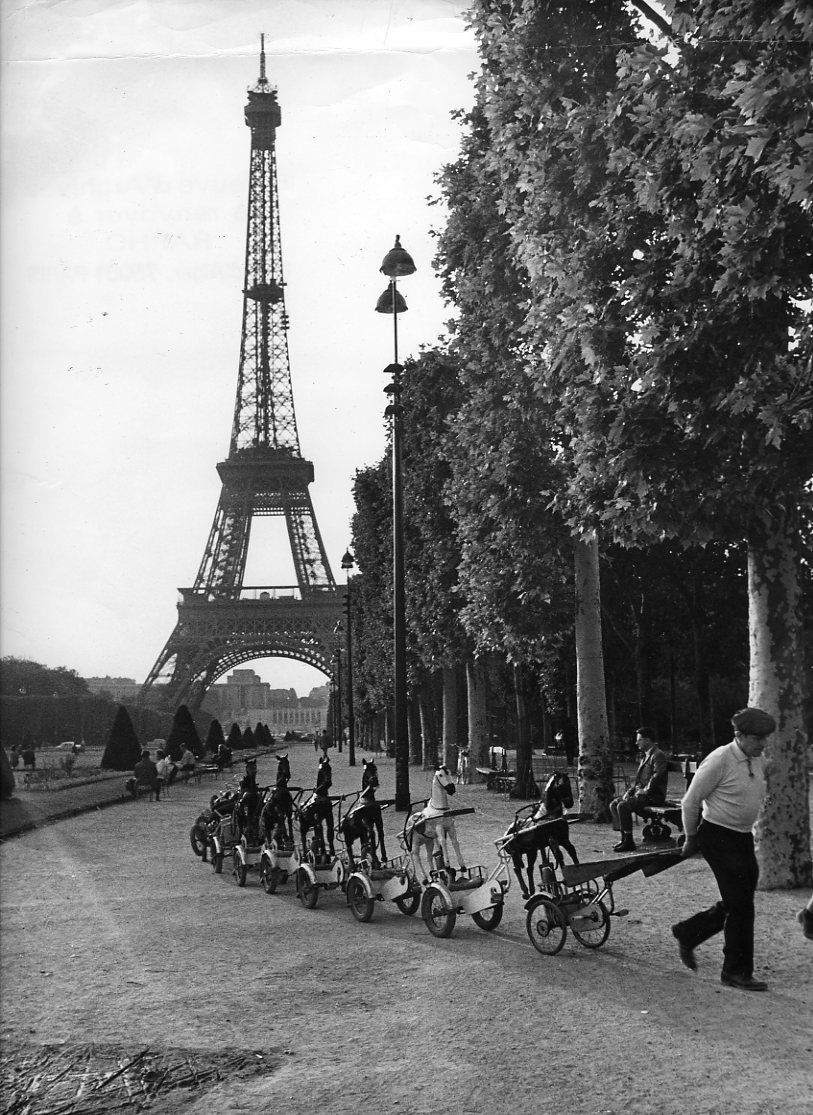 Jeudi 15 aoûtFrançais II
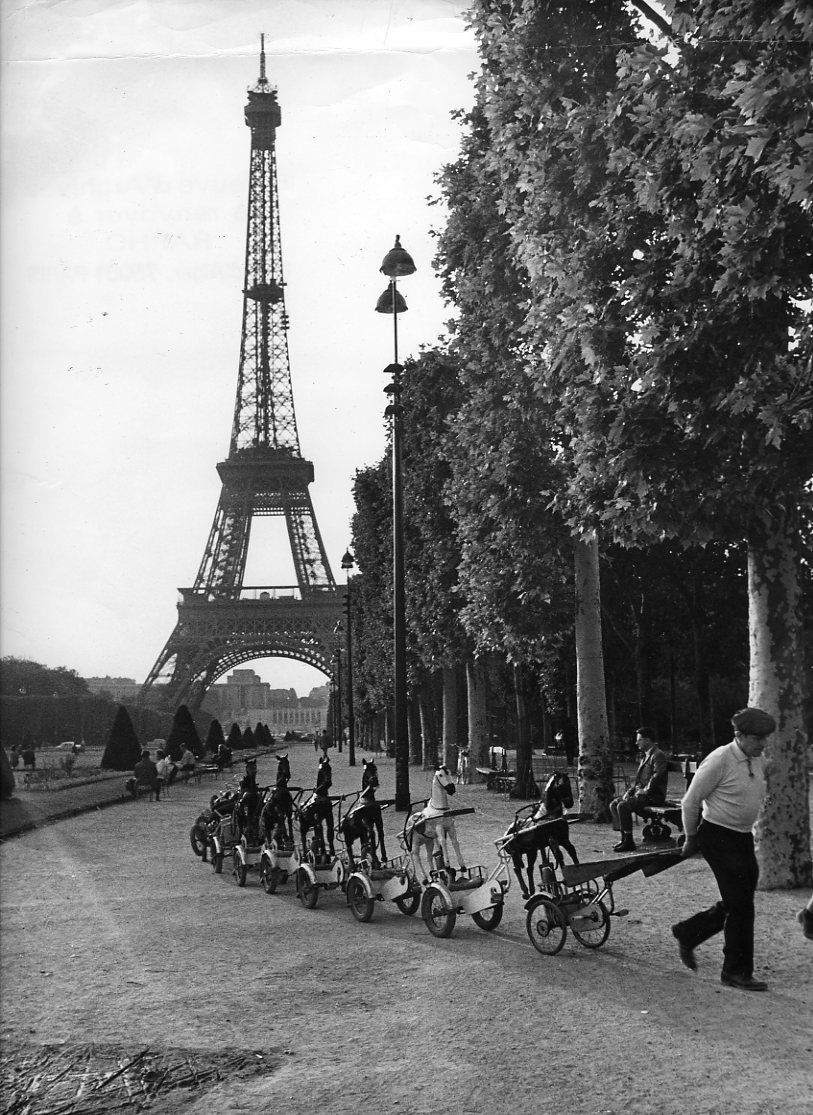 A la folie